Human Resources in NHMAppraisals and Rationalisation
National Health Mission 
Madhya Pradesh
Contents
Human Resources in NHM
Need for Appraisals and Rationalisation
Appraisal Process – Procedure 
Rationalisation – An overview
Challenges
Benefits and Future Planning
No of Human Resources – A phenomenal increase
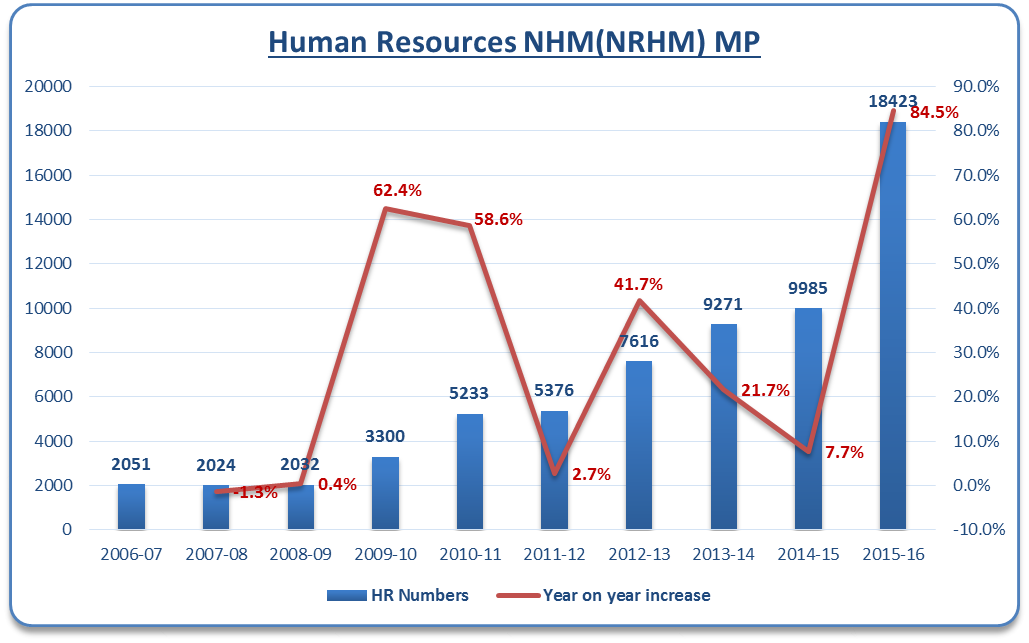 DDC
NUHM
PMU
RBSK
Need for Revamping Appraisal Process
Process so far
Subjective
Informal
Not Goal Oriented
Not linked with incentives
Not Time bound
No clarity to field level supervisors
Need for Rationalisation
Example 1: Multiple Counsellors
Example 2: Lab Technicians – Too many
Unable to provide 24 X 7 services
Similar anomalies in Data Entry Operators, Accounting staff, Staff Nurses etc.
Appraisal – Planning and Procedure
Appraisal Parameters
Performance
Measurable Parameters like HMIS, Registers, Logs etc.
50% weightage
Assessment of Relevant Knowledge
Staff Nurse – Hb Estimation, BP measurement etc.
Accountant -  Tally, Excel etc.
Written test and/or  Skill Test
50% weightage
Appraisal – Planning and Procedure
Appraisal Teams
Staff of one district appraised by teams from a different district.
The Numbers – Technical Staff
The Numbers – Managerial/MO/Consultant
HR Rationalisation - Objectives
Optimum utilisation of existing cadres
Elimination of redundant or sub-optimal positions
Divisional Cadres
Retention of trained manpower from terminated cadres by way of redeployment
Bemonc Accountants
Multi-tasking and Integrated services approach
Swasthya Samwad Kendra
Upgrading/Downgrading of positions based on skill and need
Dist Nutrition Consultant, Div Comm Mobiliser to Dist Comm Mobiliser
Rationalisation - Redeployment
Redeployment  based on qualifications, experience & appraisal scores
200 out of 450 redeployed.
Challenges
Process Acceptance.
Maintaining uniformity across the State.
Designing of Appraisal Formats.
Timely completion.
Litigations
Benefits of Appraisals and Rationalisation
Goal based approach
Transparency and objectivity in appraisal
Uniformity across the state
Performance based incentives
Better contract management
Optimum utilisation of funds
We now really know who is posted where and what he/she is doing
Benefits of Appraisals and Rationalisation
Total Savings ~ Rs 140 crore
Almost equivalent to 75% of Annual Medicine Procurement Budget of MP
More than 300% of NUHM Flexipool
More than 100% of NDCP and NCD Felxipool combned
No adverse affect on services provided
* HMIS Data : Period – April - July
Way Forward
Appraisals an integral part of HR policy (policy declared)
Alignment with HRMIS(under development)
Responsibility Matrix for each position (posted on NHM MP webpage)
Time Bound Appraisals and and performance based incentives
Thank you